Грехи
учитель истории 
 ГБОУ РК «Симферопольская специальная школа-интернат №2»
Правдивец Анна Витальевна
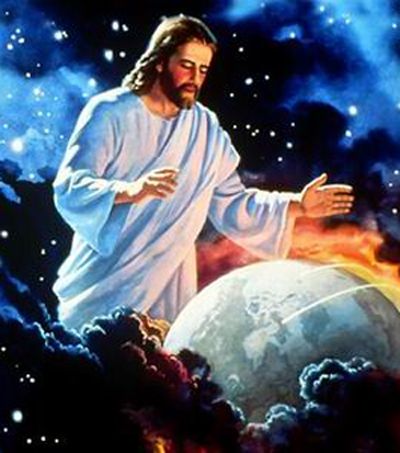 Творец вселенной
Ангелы – духи бестелесные,  невидимые и бессмертные. Все ангелы были сотворены добрыми и Бог дал им полную свободу- пожелают они сами жить с Богом или без Бога.
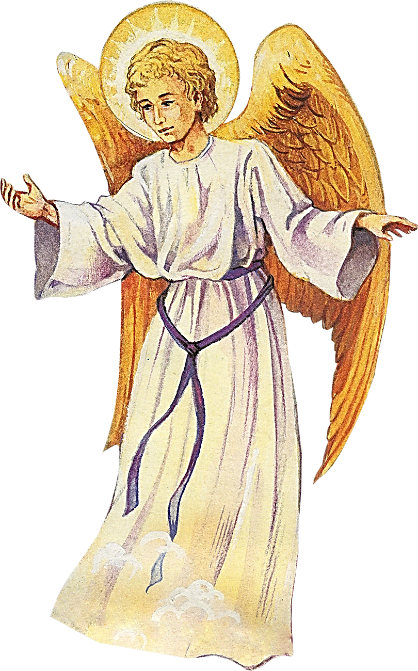 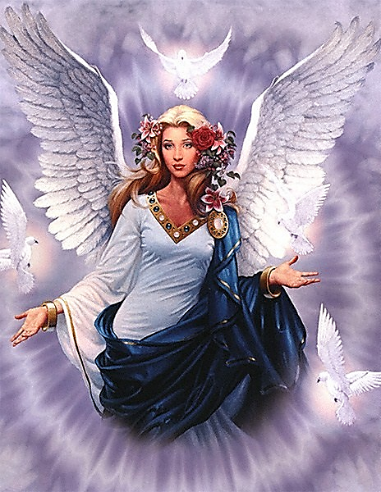 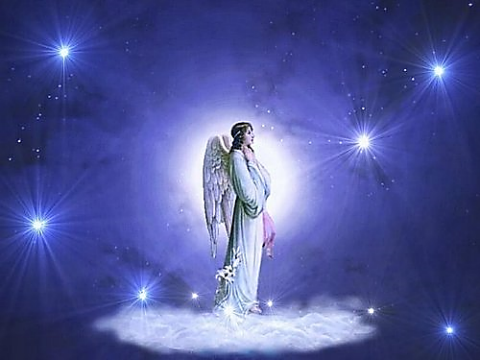 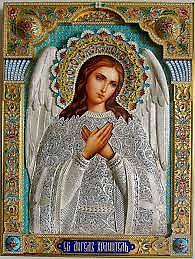 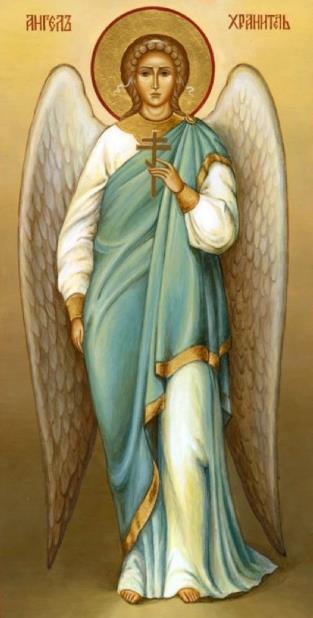 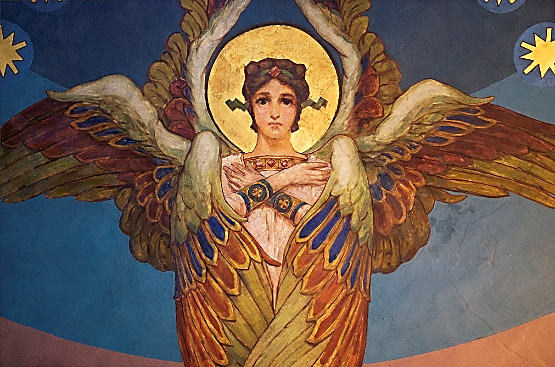 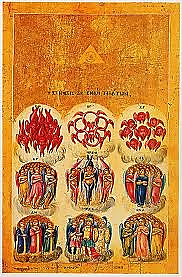 Иерархия ангелов:высшие –Херувимы                 Серафимы                  Престолысредние – Господства                    Власти                    Силынизшие -Начала                Архангелы                Ангелы
Серафимы (красные), Херувимы (синие)           Престолы             Престолы
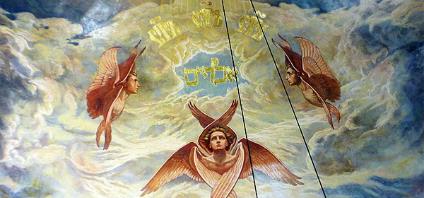 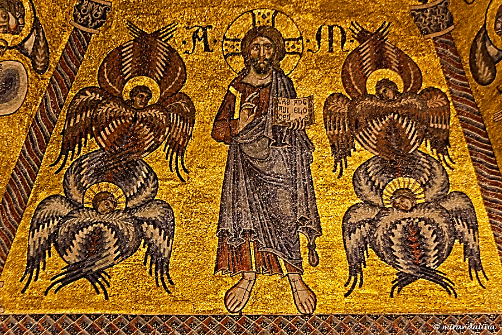 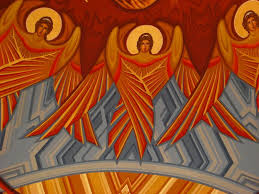 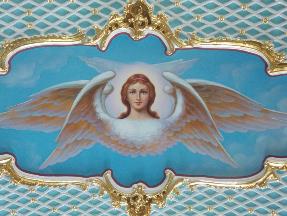 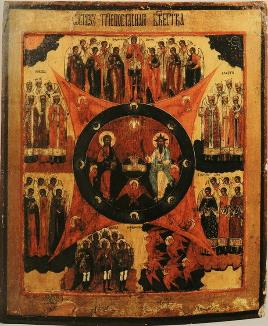 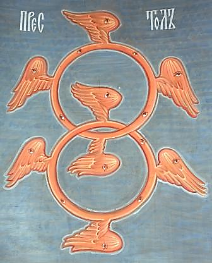 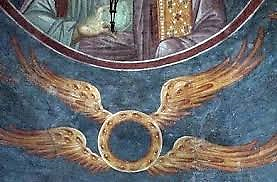 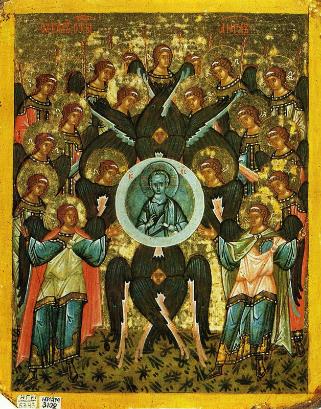 Господства                             Власти     Силы
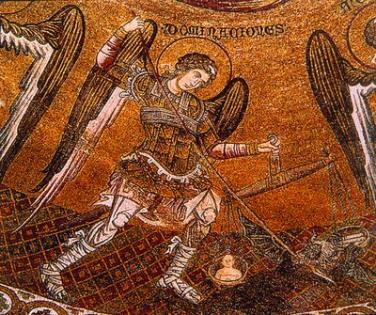 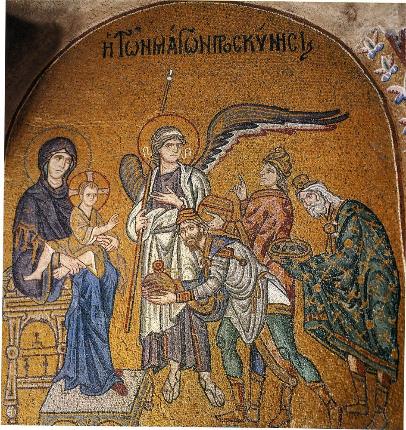 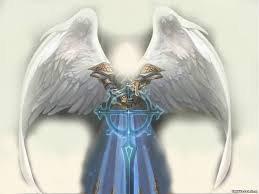 Архангелы          Начала         Ангелы
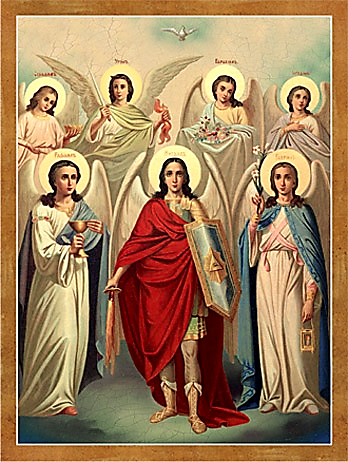 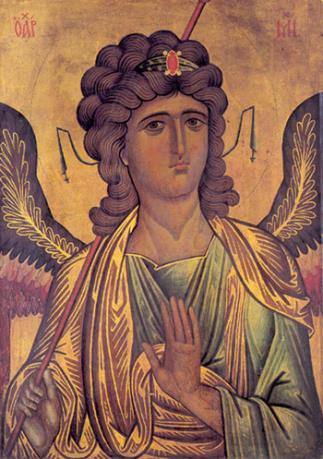 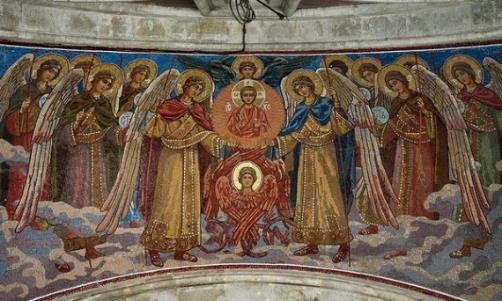 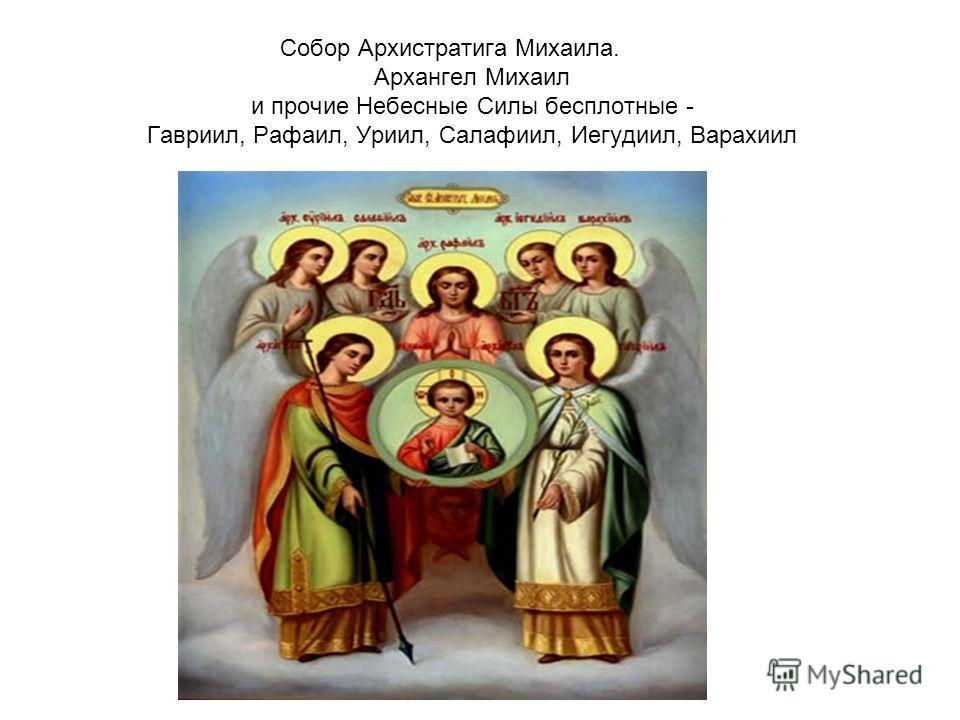 Архангелы
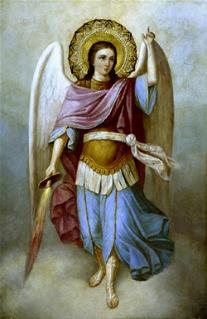 Архангелы  Михаил  Гавриил        Рафаил           Уриил
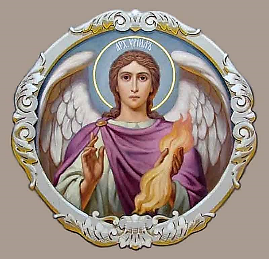 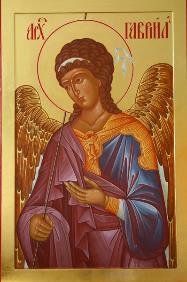 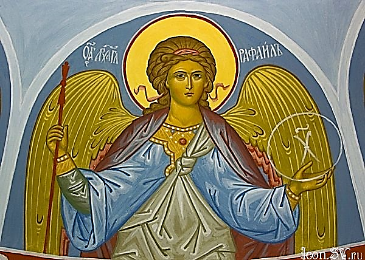 Салафиил                        Иегудиил                 Варахиил                      Иеремиил
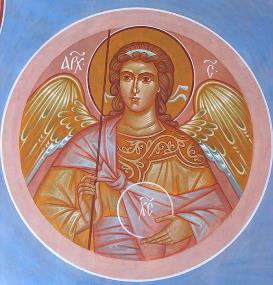 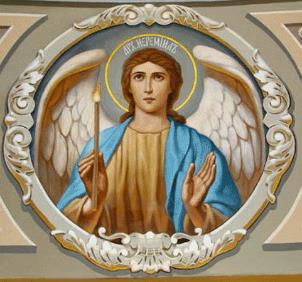 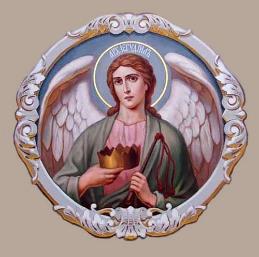 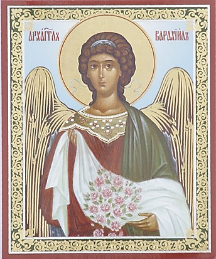 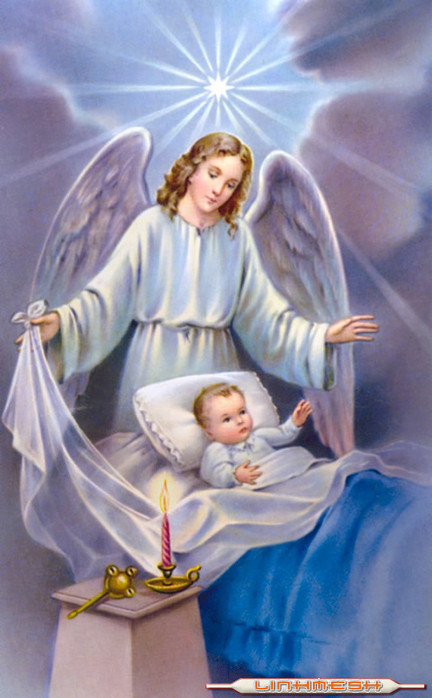 У каждого есть свой ангел-хранитель
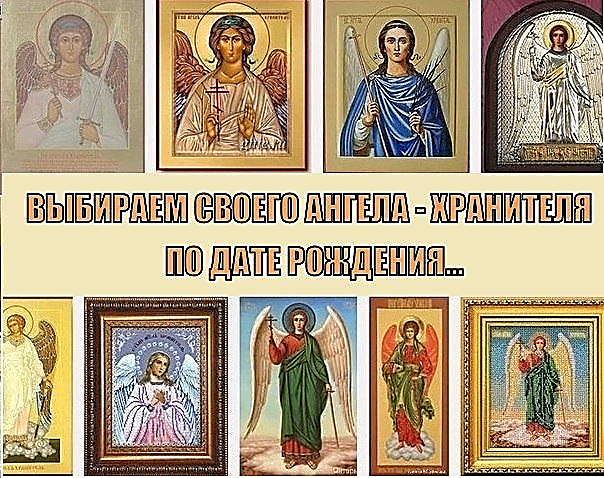 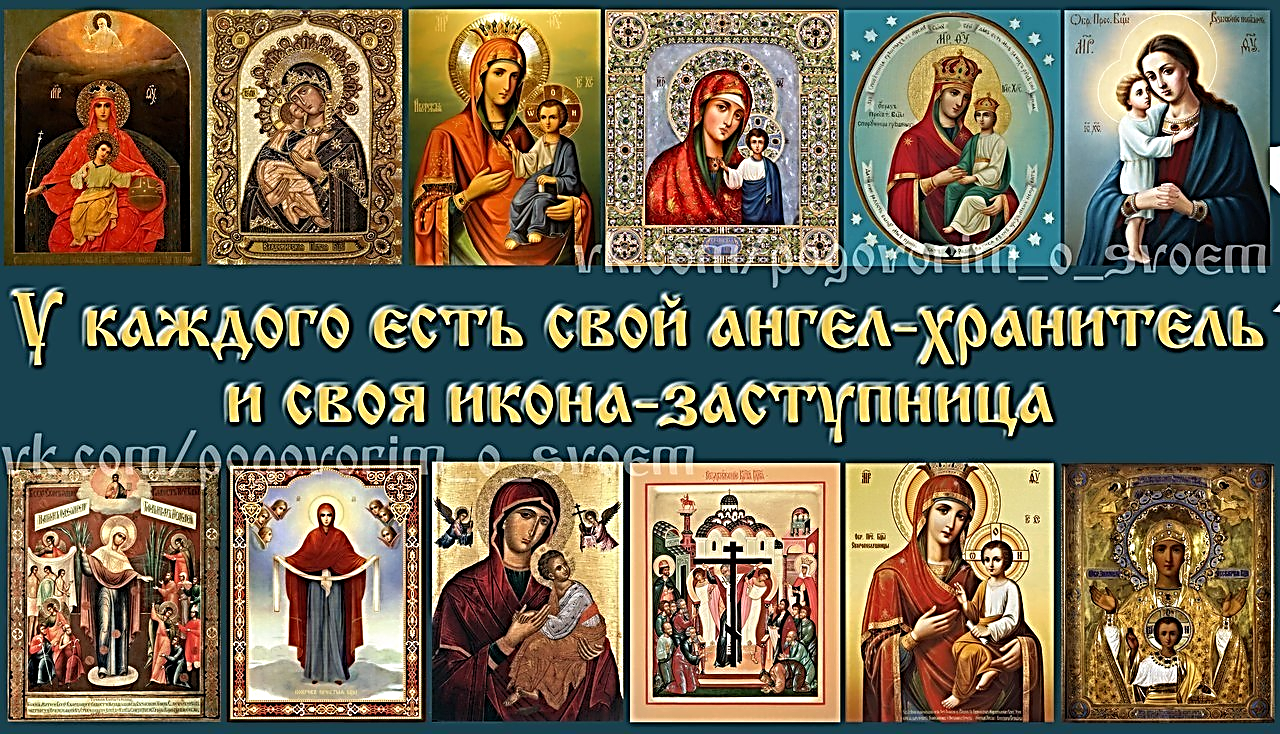 Один из самых светлых и сильных ангелов захотел сам стать как Бог. Он перестал слушаться Бога, сделался врагом Бога. За противление Богу все ангелы, которые поддержали отступника, лишились данного им света и блаженства (т.е. радости) и сделались злыми, темными духами. Теперь они называются бесами, демонами и диаволами. Самый главный диавол – сатана, т.е. противник = враг Бога.
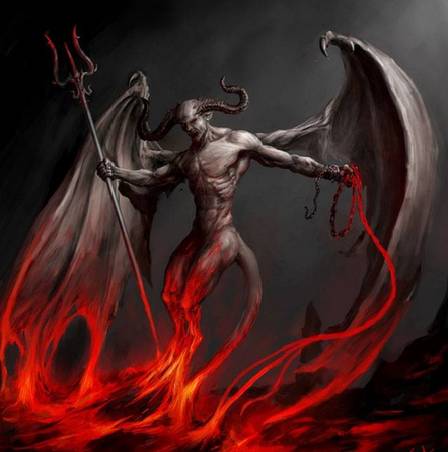 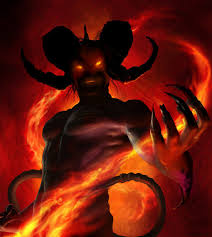 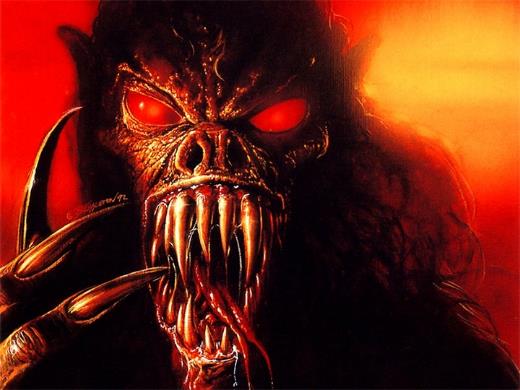 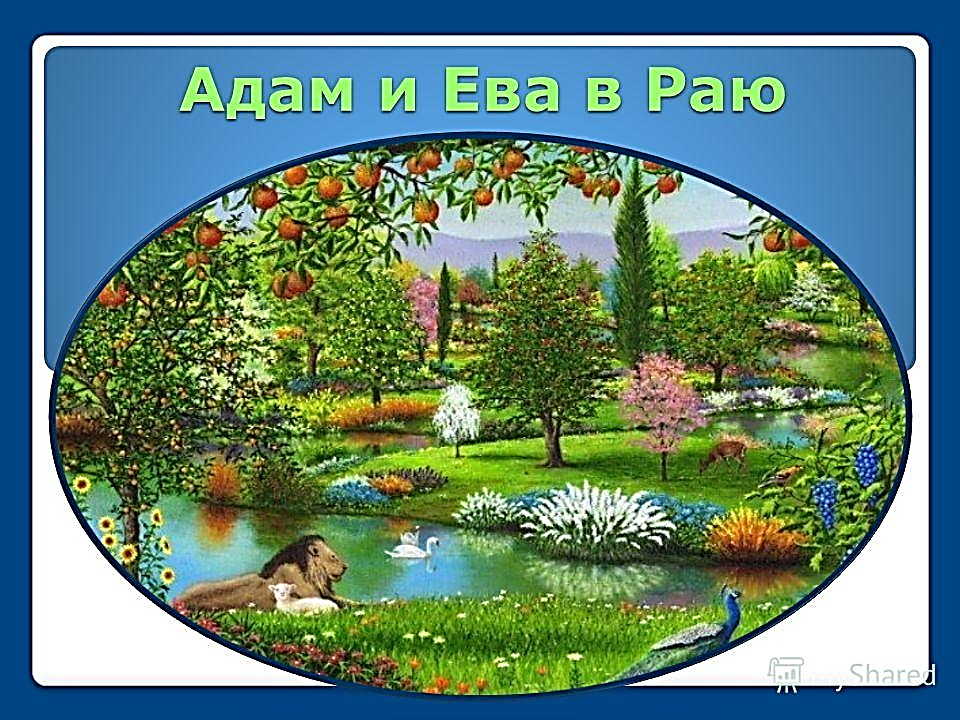 Диавол научил людей не слушаться Бога – грешить. Он хитростью и обманом научил Адама и Еву нарушить волю Божию.За непослушание люди были изгнаны из рая.
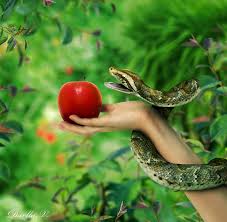 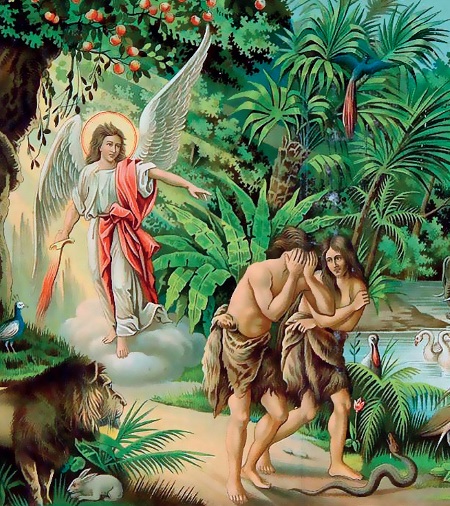 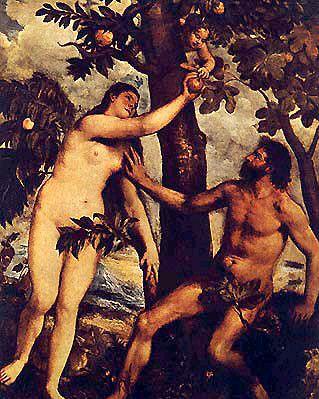 Первородный (прародительский) грех –христианский богословский термин, означающий первый совершившийся на земле – прародителями Адамом и Евой – грех, последствия которого проявляются у всех живших или живущих на земле людей в силу наследования поврежденной человеческой природы.
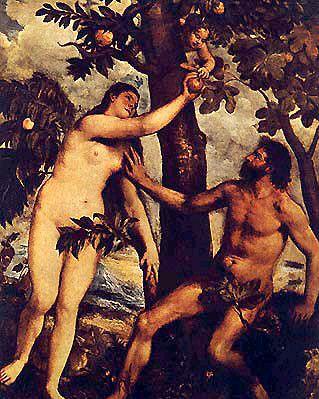 Грех – нарушение Божьей воли.Грех является причиной разделения между  Богом и людьми.Грех.Без покаяния, без отвержения греха спасение невозможно.Человек не может наследовать жизнь вечную, если он не оставит жизнь греховную.
Семь смертных грехов завещали нам предки, семь смертных грехов-прочитай, не греши.И как не вертись в своей жизненной клетке –встречаем мы их на тернистом пути.
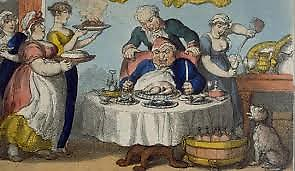 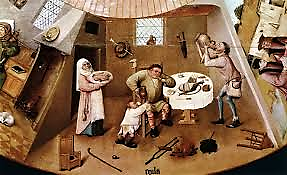 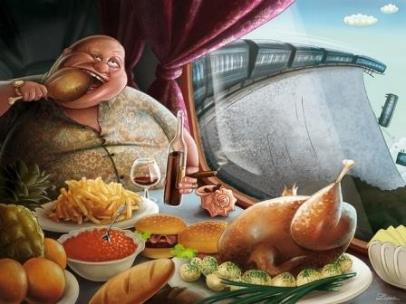 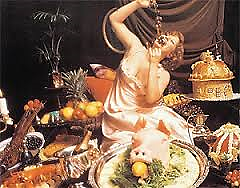 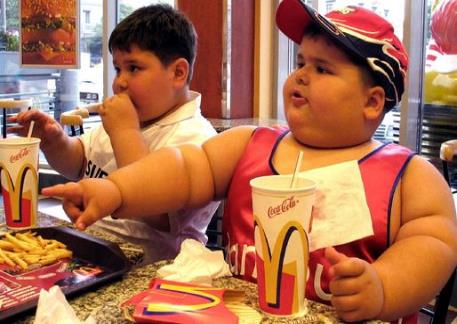 Покушать почти каждый не дурак, 
и как не соблюдай диет ты множество. 
А на еду все тянет так и сяк, 
Вот ты нагрешил -
Чревоугодие
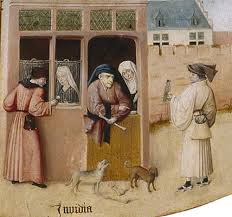 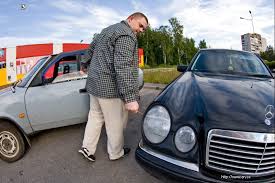 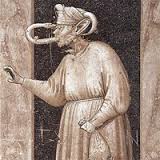 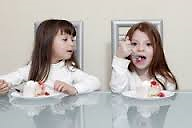 Сосед богатый – дача и машина,
А у тебя в домишке мало-малость, 
Хоть говоришь ты всем, что жизнь – малина,
А грех тебя уж точит - это
Зависть
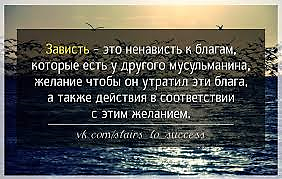 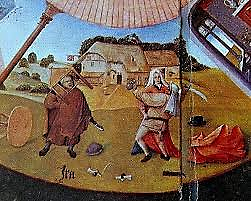 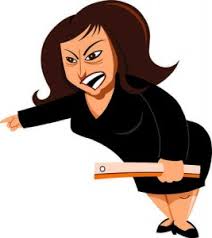 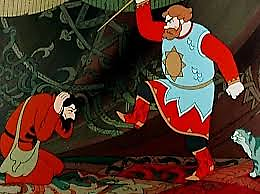 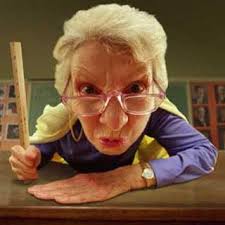 Сдержаться хочешь, как в засаде лев,
Когда настигнут подлость, хамство, тупость,
Но не выходит – вырастает

Хоть сам страдаешь ты за эту глупость
Гнев
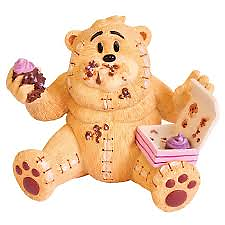 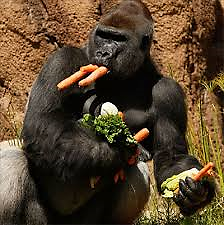 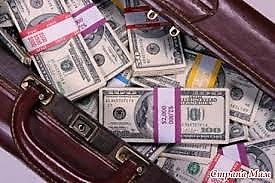 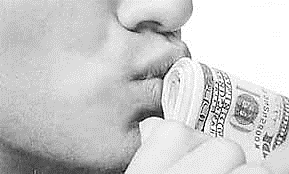 Имеешь в банках звездные счета,
Но мучает тебя ночами

Купил бриллианты, виллы, острова,
Но мало. Счастья нет – такая жалость.
Жадность.
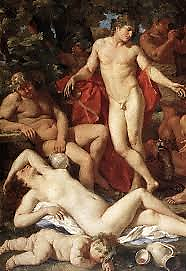 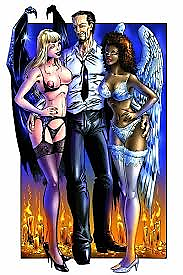 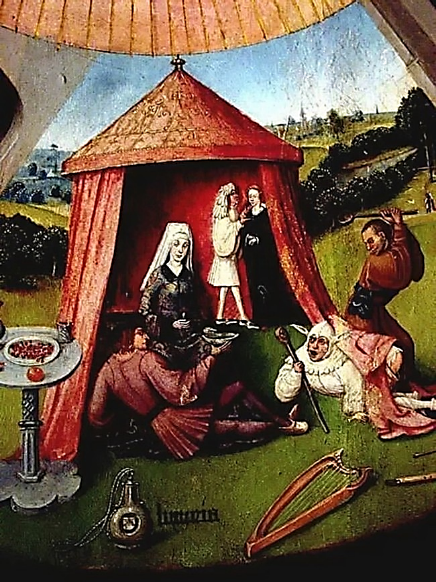 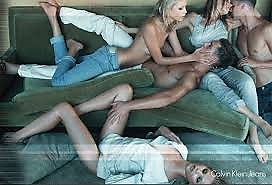 Слаб человек. Ничто ему не чуждо,
Об этом многие молчат, другие – врут
И думают – зачем мне это нужно.
Но, значит нужно, а ведь это -
Блуд
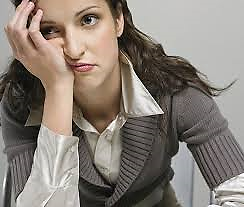 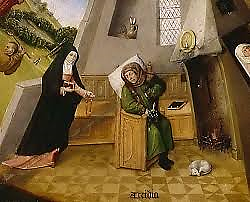 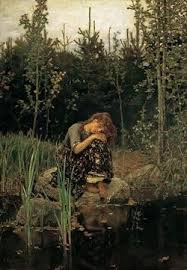 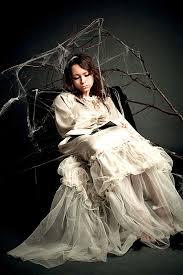 И как от этого нам не прийти в
И не поплакаться, что совершаем грех
Уныние
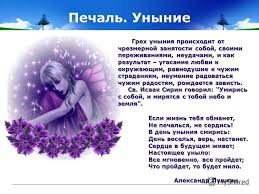 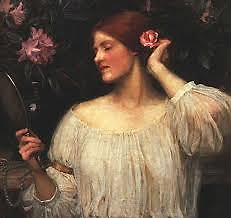 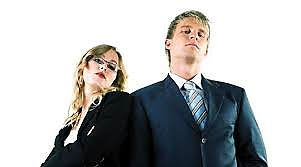 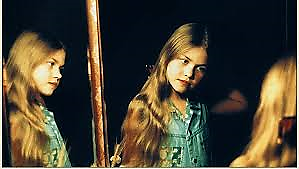 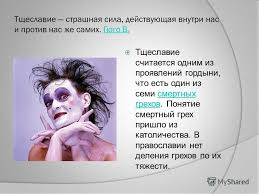 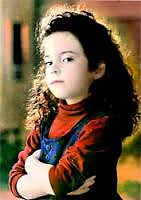 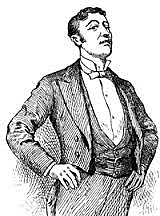 А если мы не плачем, то

Седьмой зовется грех.
Гордынею,
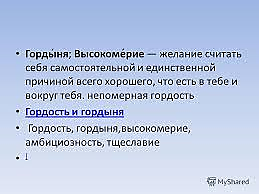 Угадай: где какой грех?
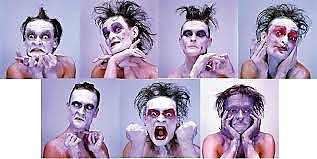 Грех – все плохое, что мы делаем, даже в мыслях
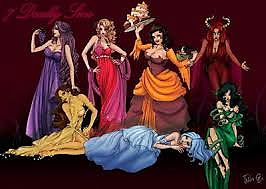 Грех удаляет человека от Бога и ведет к страданиям, болезням и вечной смерти.
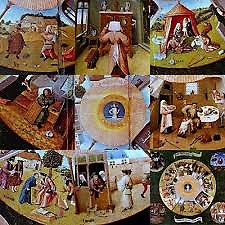 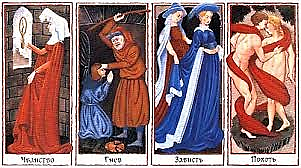 Перечень грехов, которые могут привести к проклятиям:-ворожба-гадание- обращение к вызывающим мертвых (спиритизм), вызывание духов-волшебство-чародейство-колдовство-экстрасенсорика-прорицательство-поклонение кумирам, художественным изображениям-злословие отца и матери своих
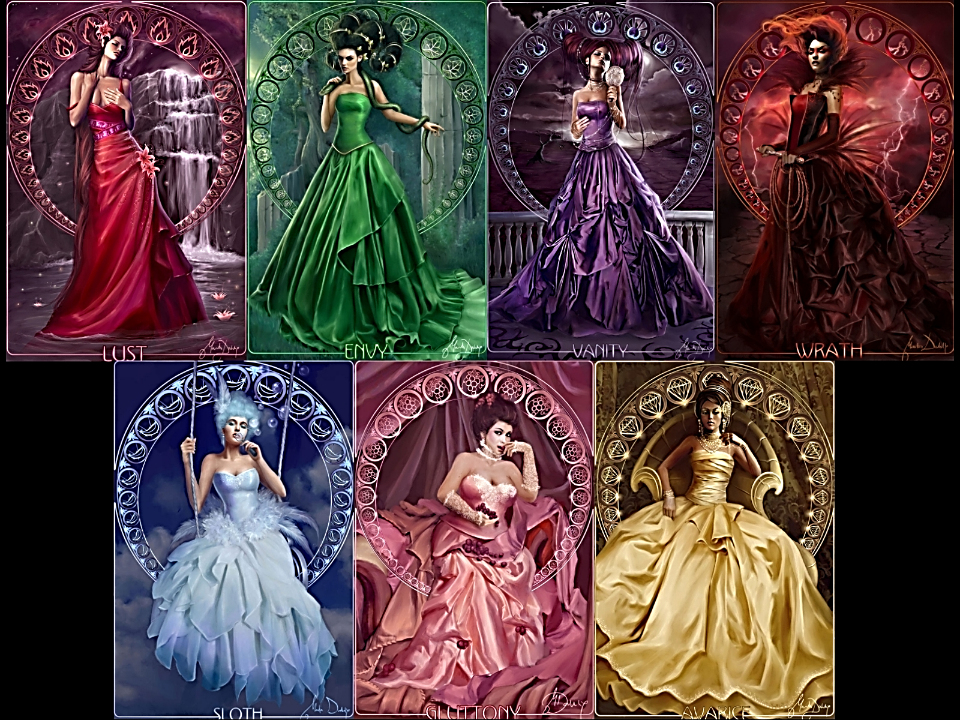 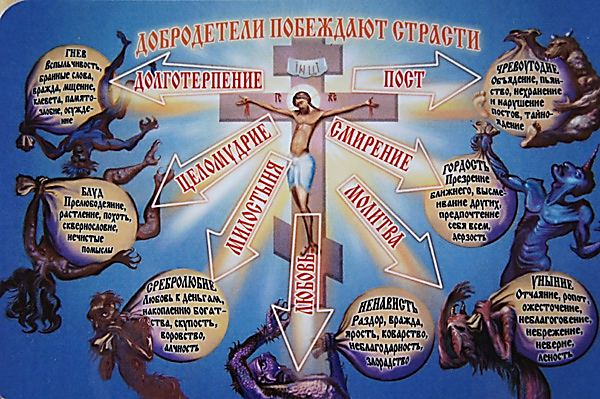 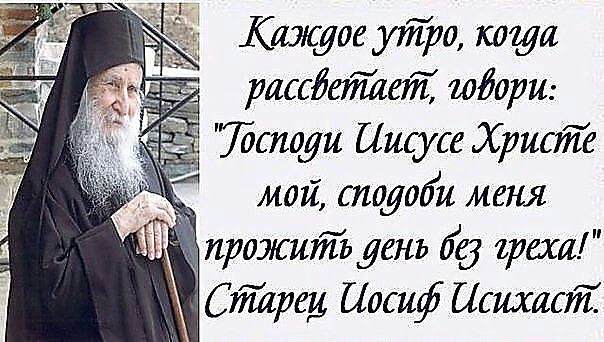 Куда же, слабый человек, тебе податьсяот этих смертных всех семи грехов?Одно из двух – или от них избавиться, иль Бог накажет нас – финал таков!
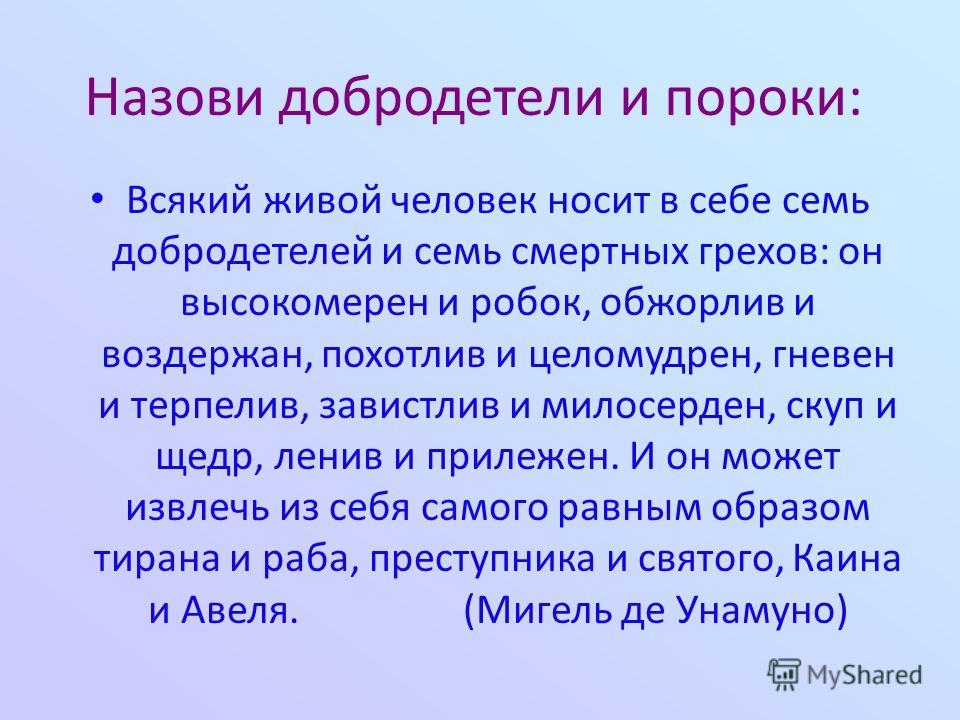 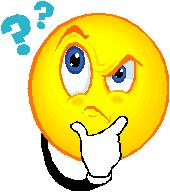 Что будешь делать?
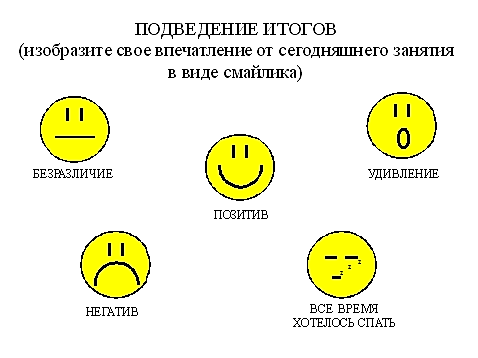 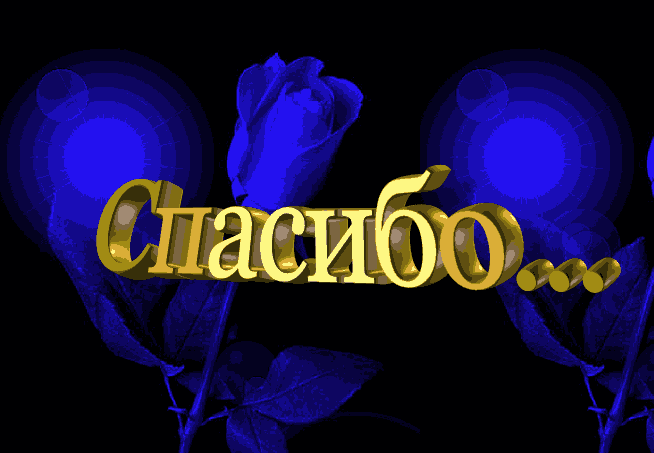